支部党日活动
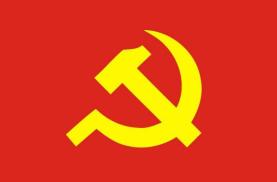 学习习近平总书记视察广西
重要讲话精神

继续教育学院党支部
2021年5月14日
2021年4月25日至27日，习近平总书记来到广西，分别视察了桂林市全州县红军长征湘江战役纪念园、才湾镇毛竹山村、漓江、象鼻山公园，柳州市广西柳工集团有限公司、柳州螺蛳粉生产集聚区和南宁市广西民族博物馆，就推动经济高质量发展、加快推进乡村振兴、保障和改善民生、搞好民族团结进步等进行调研，并亲自指导开展党史学习教育。从湘江之边到漓江之上，从柳江之滨到邕江之畔，习近平总书记一路走来，发表了一系列重要讲话，为广西广大干部群众加油鼓劲，为新时代广西高质量发展指明前进方向。
习近平总书记视察广西
重要讲话内容
★视察桂林时的重要讲话
一、在全州县红军长征湘江战役纪念园的讲话原文
        1.“到广西，来全州看一看湘江战役，这是我的一个心愿。这一战，在我脑海里印象是最深刻的，我也讲得最多。”
　　2.“湘江战役是红军长征的壮烈一战，是决定中国革命生死存亡的重要历史事件。”
　　3. “试想，如果没有这么一批勇往直前、舍生忘死的红军将士，红军怎么可能冲出敌人的封锁线，而且冲出去付出了那么大的牺牲，还没有溃散。靠的是什么？靠的正是理想信念的力量！”
　　4.“革命理想高于天。正是因为红军是一支有理想信念的革命军队，才能视死如归、向死而生、一往无前、绝境重生，迸发出不被一切敌人压倒而是压倒一切敌人的英雄气概。为什么中国革命在别人看来是不可能成功的情况下居然成功了？成功的奥秘就在这里。”
　　5.“我们对实现下一个百年奋斗目标、实现中华民族伟大复兴就应该抱有这样的必胜信念。困难再大，想想红军长征，想想湘江血战。”
★视察桂林时的重要讲话
二、在全州县才湾镇毛竹山村的讲话原文
       1.“所以，将来乡村振兴还是很有前途的。大家不用背井离乡，而是回归乡村。祝你们的葡萄产业越办越兴旺！”
　   2. “我在福建时就抓科技特派员，现在全国都在推广。农业技术人员就是要下沉到农村基层来，就是去干具体的出实际成果的事情，这就是你们的贡献。”
       3. “好日子都是奋斗出来的。你们选择种葡萄这条路，一直这么走下来了，现在尝到甜头了，而且感到有奔头，那就继续发展下去，发展得更好。”
       4.“现在从整个国家来讲，实现了全面小康，接下来要走推进共同富裕、建设现代化的道路。在这条道路上，农村就是要推进乡村振兴，方方面面都还要芝麻开花节节高。”
★视察桂林时的重要讲话
二、在全州县才湾镇毛竹山村的讲话原文
       5.“共产党领导的红军，血战湘江，杀出一条血路，又经过浴血奋斗，成立了新中国。现在，还实现了全面小康。但我们不满足于此，中国共产党把成立一百周年作为一个新的征程的起点，奔向另一个百年奋斗目标，那就是中华人民共和国成立一百周年，把我们国家建设成为社会主义现代化强国，进而实现中华民族伟大复兴。”
　   6. “你们要好好学习，将来做有知识的一代人，用科学知识托起乡村振兴，托起我们现代化的中国。我们老中青三代人，齐心努力奔向现代化。”
       7. “打赢脱贫攻坚战后，“三农”工作重心已全面转向乡村振兴，其深度、广度、难度都不亚于脱贫攻坚。逆水行舟，不进则退。决不能有任何喘口气、歇歇脚的想法，要在新起点上接续奋斗。”
       8. “环境破坏了，人就失去了赖以生存发展的基础。谈生态，最根本的就是要追求人与自然和谐。要牢固树立这样的发展观、生态观，这不仅符合当今世界潮流，更源于我们中华民族几千年的文化传统。”
★视察桂林时的重要讲话
三、视察漓江时的讲话原文
        1.“当时我才13岁。到了漓江以后，情不自禁几个同学一块跳到漓江里游泳去了。当时感觉江面是湛蓝色的，泛光见底。江边渔民鱼篓里的鱼都是金鲤鱼，感觉就像神话故事里一样。”
        2.“这次来，我最关注的就是你们甲天下的山水。什么能比得上这里的生态好？保护好桂林山水，是你们的首要责任。” “大自然赐予中华民族的一块宝地，一定要保护好。”
　  3.“最糟糕的就是采石。毁掉一座山就永远少了这样一座山。全中国、全世界就这么个宝贝，千万不要破坏。再滥采乱挖不仅要问责，还要依法追究刑事责任。” 
　   4.“你们在这里工作，最重要的是要呵护好这里的美丽山水，这是大自然赐予中华民族的一块宝地，一定要保护好，这是第一位的。”
       5.“老百姓的幸福感来自哪里？就来自良好的生活环境。要坚持以人民为中心，提高服务质量，提升格调品位，努力打造世界级旅游城市、宜居城市。”
      6.“广西生态优势金不换，保护好广西的山山水水，是我们应该承担的历史责任。”
★视察柳州时的重要讲话
一、视察广西柳工集团有限公司时的讲话原文
        1.“北看徐工，南看柳工。这里是标志性的装备制造企业，也是一家成功的国有企业。”“柳工在自主创新方面做得不错，国产化程度很高，许多关键核心技术掌握在自己手里，这就是我们民族企业发展的方向。”
        2.“制造业高质量发展是我国经济高质量发展的重中之重。这么大的国家，不可能搞虚的，也不可能单一化，基础必须扎实。不管我们发展到什么程度，都不能离开实体经济，不能忽视制造业。”
      3.“高质量发展，创新很重要，只有创新才能自强、才能争先，在自主创新的道路上要坚定不移、再接再厉、更上层楼。”
★视察柳州时的重要讲话
二、视察柳州螺蛳粉生产集聚区时的讲话原文
        1.“真是令人惊奇！小米粉搞出这么大规模的产业来，不容易，值得好好研究总结。” 
　　2“发展产业一定要有特色。螺蛳粉就是特色，抓住了大家的胃，做成了舌尖上的产业。要继续走品牌化道路，同时坚持高质量、把住高标准。我相信，将来螺蛳粉产业会有更大的发展前景。”
　　3.“在螺蛳粉产业化过程中，民营企业发挥着重要作用。民营企业灵活，敢于闯。我们鼓励民营企业发展，党和国家在民营企业遇到困难的时候给予支持、遇到困惑的时候给予指导，就是希望民营企业放心大胆发展。”
★视察南宁市（广西民族博物馆）的重要讲话
1.“我到地方考察，都会抽时间到博物馆走一走、看一看，目的是更好了解一个地方的历史文化沿革。” “在广西这片热土上，以12个世居民族为代表的各族人民生生不息，用勤劳、勇敢和智慧，浇灌出八桂大地的美丽富饶。”
　　2.“广西这些年发展进步很大，脱贫攻坚任务顺利完成。我说过，脱贫路上一个也不能少。中国人说话、中国共产党说话、中国共产党的领导说话是算数的！”
　　3.“现在全中国56个民族都脱贫了，兑现了我们的庄严承诺。但我们还不能停步，接下来要向着第二个百年奋斗目标新征程迈进，一个民族也不能少，加油、努力，再长征！”